Figure 1 Cortical microcircuit template. Numbers at arrows denote connection strengths (mean amplitude of PSPs ...
Cereb Cortex, Volume 17, Issue 1, January 2007, Pages 149–162, https://doi.org/10.1093/cercor/bhj132
The content of this slide may be subject to copyright: please see the slide notes for details.
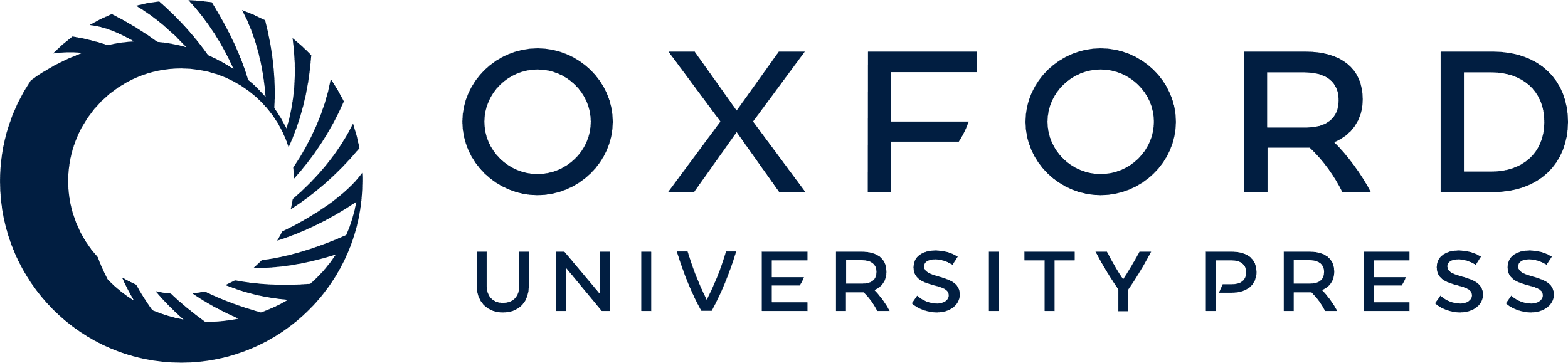 [Speaker Notes: Figure 1 Cortical microcircuit template. Numbers at arrows denote connection strengths (mean amplitude of PSPs measured at soma in mV) and connection probabilities (in parentheses) according to Thomson and others (2002), for connections between cortical neurons in 3 different layers, each consisting of an excitatory (E) and an inhibitory (I) population, with an estimated maximal horizontal distance of up to 100 μm. Most of the data are from rat cortex, except for interconnections in layer 4 (italic), which are from cat. (Connections from L2/3-I to L5-E are reported in Thomson and others [2002], but are discussed only qualitatively. Hence, the entry for connections from L2/3-I to L5-E [marked by a question mark] is only an extrapolation. The same applies to connections from L4-I to L2/3-I. No data on the amplitudes of inhibitory PSPs from L5-I to L5-I are given in Thomson and others [2002], hence the corresponding entry is just a guess.) Percentages at input streams denote connection probabilities for input neurons used in our simulations. In addition, each neuron receives background noise reflecting the synaptic inputs from a large number of more distal neurons (see Methods).


Unless provided in the caption above, the following copyright applies to the content of this slide: © The Author 2006. Published by Oxford University Press. All rights reserved. For permissions, please e-mail: journals.permissions@oxfordjournals.orgThe online version of this article has been published under an open access model. Users are entitled to use, reproduce, disseminate, or display the open access version of this article for non-commercial purposes provided that: the original authorship is properly and fully attributed; the Journal and Oxford University Press are attributed as the original place of publication with the correct citation details given; if an article is subsequently reproduced or disseminated not in its entirety but only in part or as a derivative work this must be clearly indicated. For commercial re-use, please contact journals.permissions@oxfordjournals.org.]